Private & Confidential
1
Rail  Freight
Incentivising more freight to move by rail and accelerate UK’s net zero ambitions
A New Modal Shift Programme (MSP) Trial 
Incentivise shippers to rail more boxes and reduce CO2. 
DP World Southampton to trial from 1 September 2023 to 31 August 2024.
Rail and road
Cargo moving by rail has fallen by 10% in 10 years at Southampton
Net zero
UK needs to reduce its CO2 emissions and become Net Zero by 2050
Rail emissions reduce
 on average 
by 80%
compared to HGV


80% reduction based on UK Dept. for Business, Energy & Industrial Strategy Greenhouse Gas Reporting Conversion Factors 2022
Private & Confidential
5
The MSP incentive zone
Intermodal railheads in zone: 
Avonmouth; Birmingham Hams Hall;  Birmingham (BIFT);Birch Coppice;  Birmingham Landor Street;  East Midlands Gateway;  Bristol;  Cardiff;  Daventry;  Northampton;  DP World London Gateway; Portbury. 
The MSP Incentive Zone is approx. 140 miles from DP World Southampton
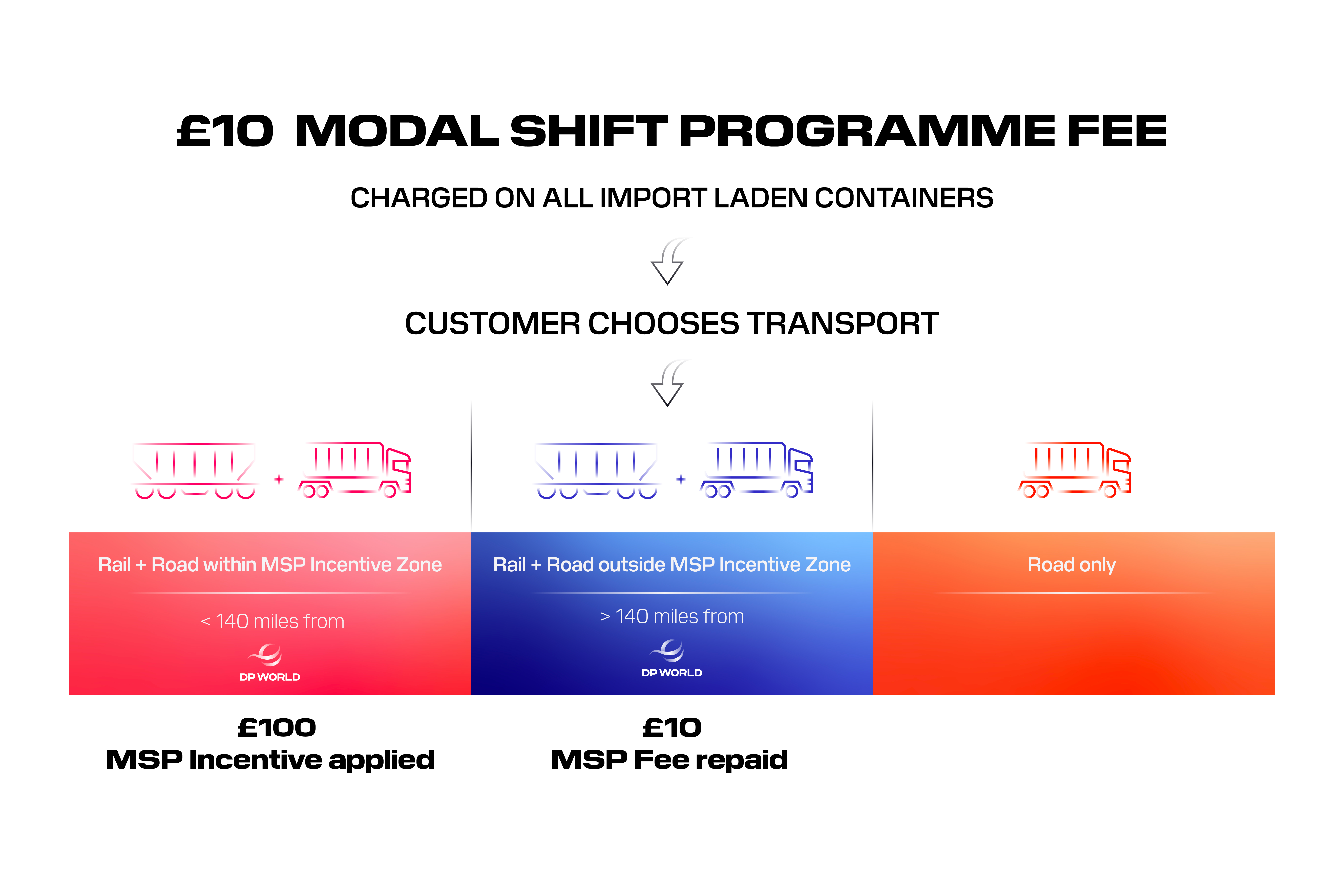 * The MSP Incentive will initially be £100 per applicable container, for the period between 1st September 2023 and 31st December 2023. The MSP Incentive will be adjusted every quarter from 1st January 2024 to adjust for changes in the rail share of import laden containers.
7
Private & Confidential
E.g.  magna park
The estimated CO2 savings: 
Rail from DP Word Southampton 
To Birmingham Intermodal Freight Terminal 
Then road to Magna Park
Private & Confidential
8
THANK YOU
UK Commercial & Supply Chain Team
Private & Confidential
9